Коротко? Сильно? Страшно? (таємниці малої прози)
Проф. Деркачова О. С.
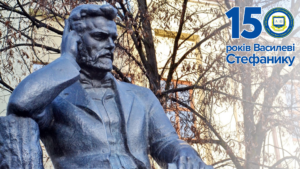 Barenboim on Beethoven "Pathetique" 2nd movementhttps://www.youtube.com/watch?v=vGq3-Fi_zQY
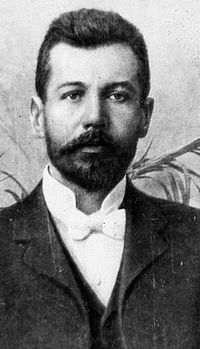 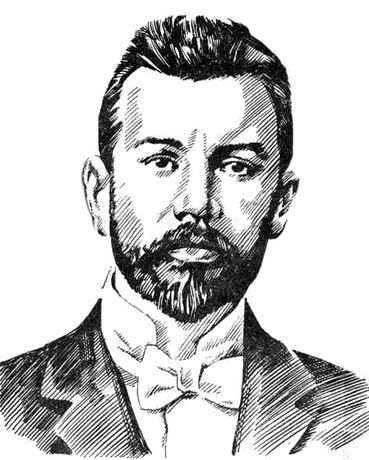 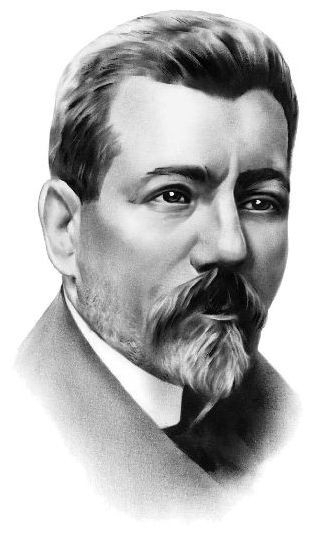 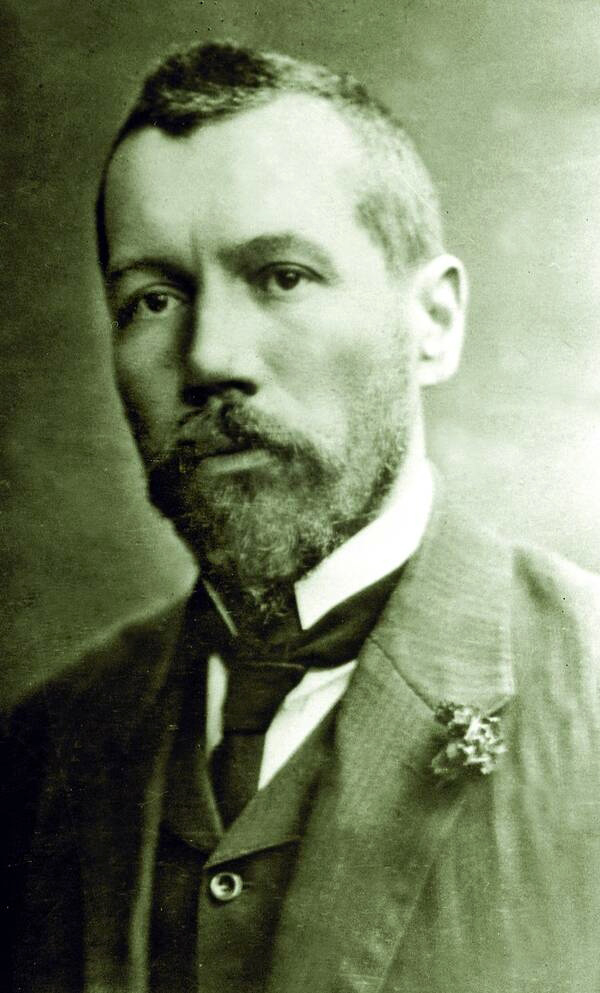 12 серпня 1895 р., обертин
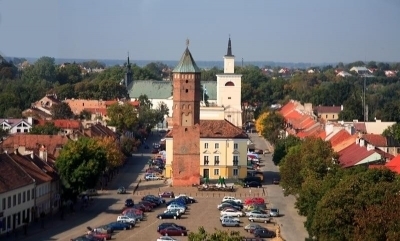 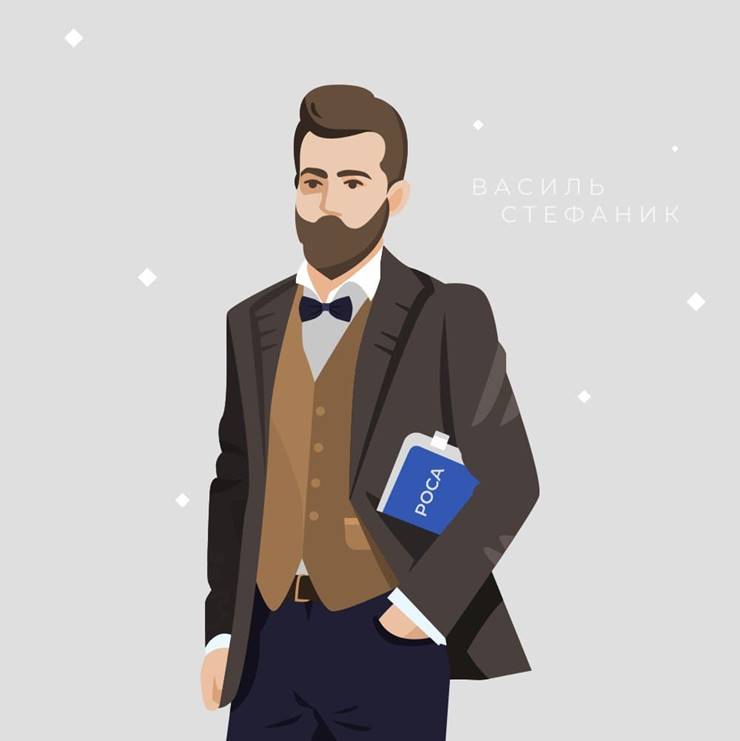 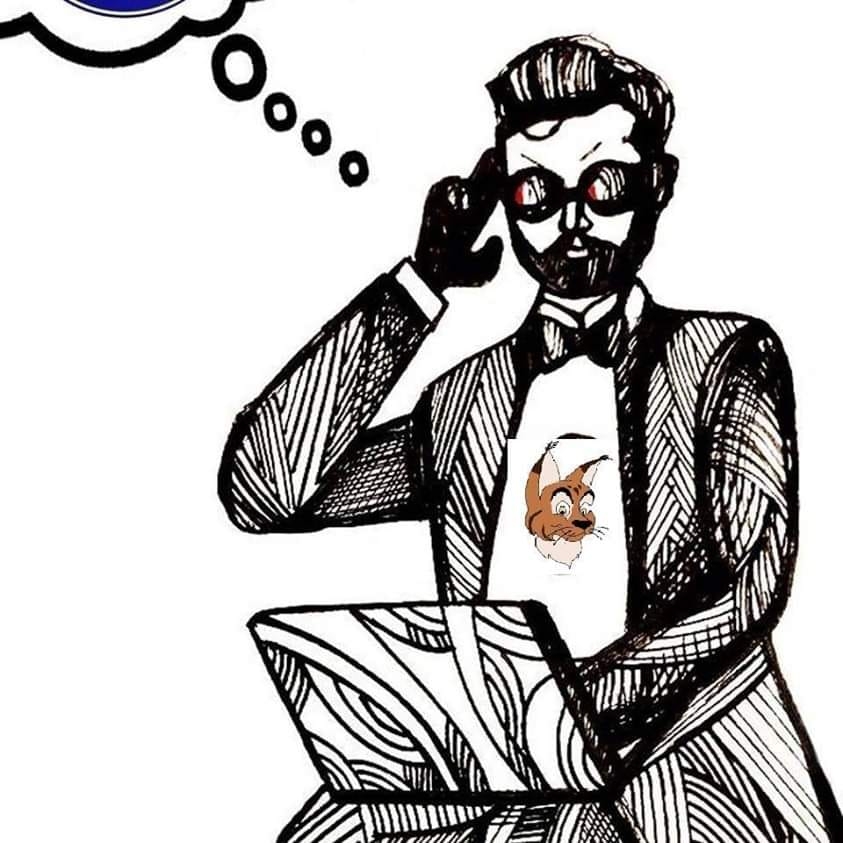 У 1926 році Львівське Товариство письменників і журналістів ім. І. Франка вирішило влаштувати «Літературний вечір для вшанування Василя Стефаника». Стефаник так пояснив своє небажання брати у ньому участь: «Протестую, бо я не … , який написав сотні творів. Я не професійний письменник, ви самі добре знаєте. Я не пишу, а капаю. Яка в мене «літературна діяльність»? Лікар за один місяць більше напише на своїх рецептах, ніж я за цілий рік!»
Ще з того часу, як Стефаник починав свої перші літературні спроби у Кракові, де вивчав медицину, його приятелі знали, що він нерадо виявляє свої таємниці. Його друг, лікар В. Морачевський, знав, що на Стефаника, як він сам висловлювався, «находить сплін». Це слово було в той час дуже модним, майже технічним терміном, для визначення меланхолійного настрою, духовного розладдя на короткий або довший час…(М. Рудницький)
Про своє писання Стефаник так говорив: «Як у голову залізе думка, то так свердлить, як цвях у черевиці. А слова на папері в мене – як те пір’я, порозкидане по хаті: всюди його багато, а зібрати все докупи – нема що у жменю стиснути. Я хотів би, щоб слово було чути, як із залізом» (В. Стефаник)
Стефаник говорив: “Я не пишу, а роблю пігулки, а проковтнути десять пігулок відразу не можна. Отже, хто прочитає одним духом мою збірку - …» Пропущене слово (слова)?
Основу внутрішньої форми творів Василя Стефаника структурує образ…
У промові на своєму ювілеї у Львові 26 грудня 1926 року Василь Стефаник згадав про те, що його називають песимістом через те, що «представив ваше темне життя і представив ваш настрій. І все те страшне, що є в ньому, а що так болить мене, писав я, горіючи, і кров зі сльозами мішалася». А ким сам Стефаник себе вважав?
Що відповідав Стефаник, коли йому радили його новели переписати у повісті?
Кілька крапель чорнила, кілька крапель крові, праця – це, на думку Стефаника…
Стефаник пояснював, що він пише, щоб…
Манеру письма Василя Стефаник порівнюють із…
У 1880 році, коли Семен Стефаник віддавав сина на навчання до Снятина, сказав йому: «паном будеш». Згодом Іван Франко назве його також паном, але у дещо іншому значенні. Паном чого він вважав новеліста?
Прозу Василя Стефаника можна розглядати крізь призму механізмів творення…
Михайло Возняк про Василя Стефаника писав так: «Новели Стефаника відзначаються винятковою напруженістю, то автор сприймається більше як …, ніж як прозаїк». Пропущене слово
https://www.youtube.com/watch?v=2OmKE4KjD6g&list=PLioNNoBDTJN7O_MQzQXf9-w5dGaih0kJa&index=180
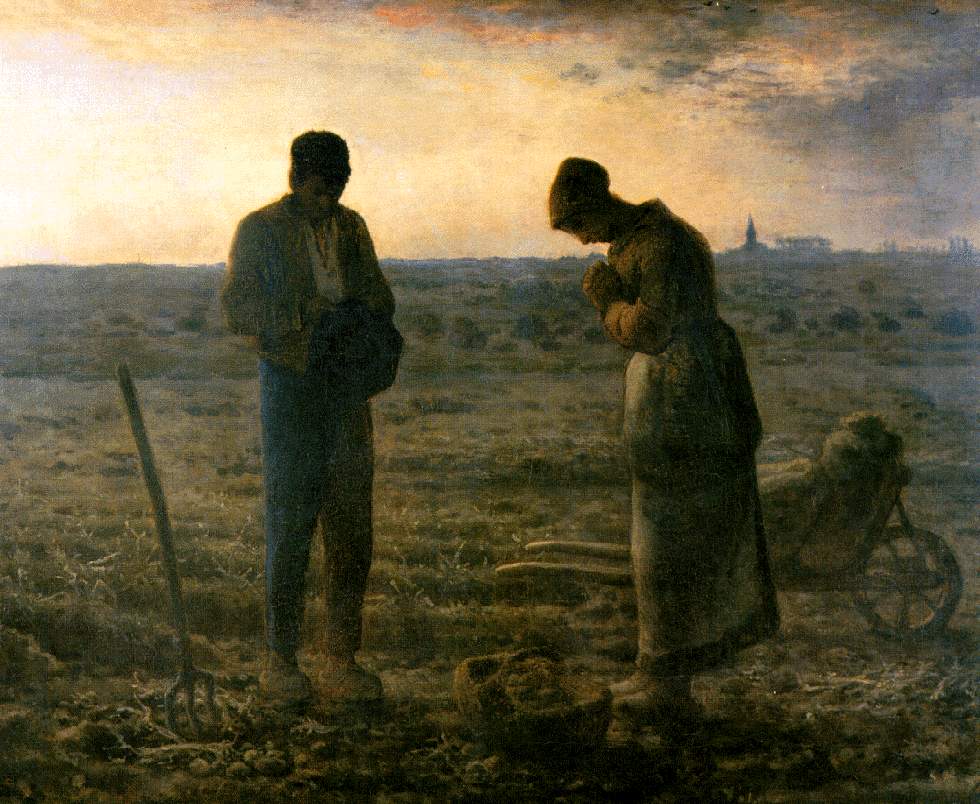 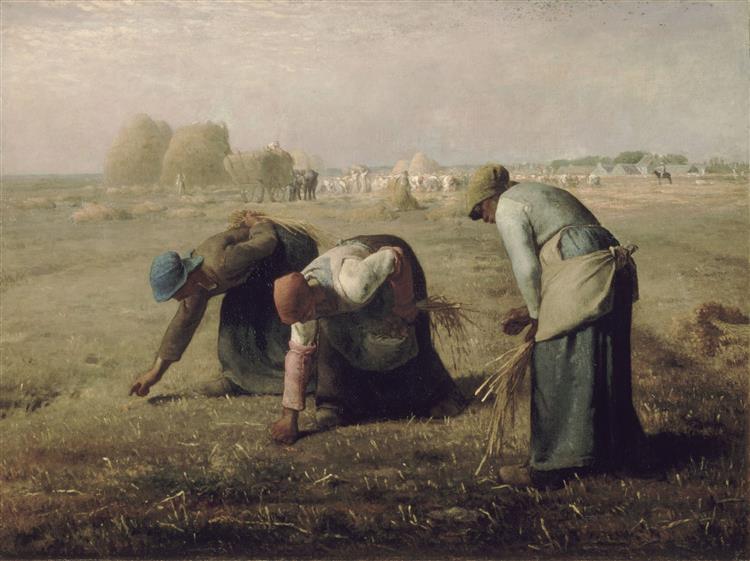 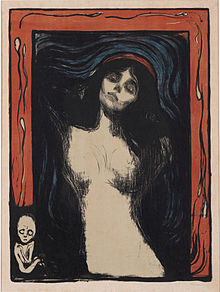 «Шофер закурив і нагнувся над бензобаком подивитися, чи багато залишилося бензину. Небіжчикові було двадцять три роки» (О. Генрі)
«Остання людина на Землі сиділа у кімнаті. У двері постукали …» 
(Ф. Браун)
«Продаються дитячі черевички. Неношені» (Е. Гемінгвей)
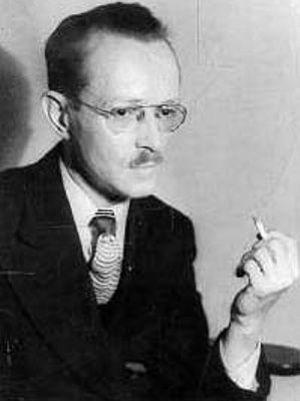 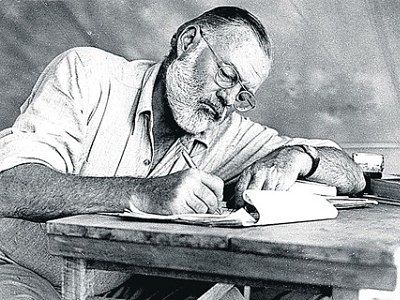 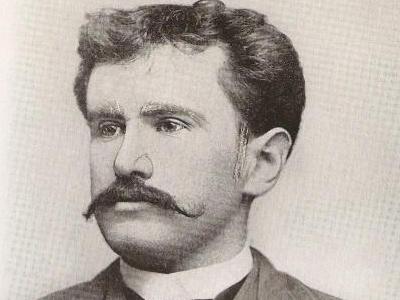 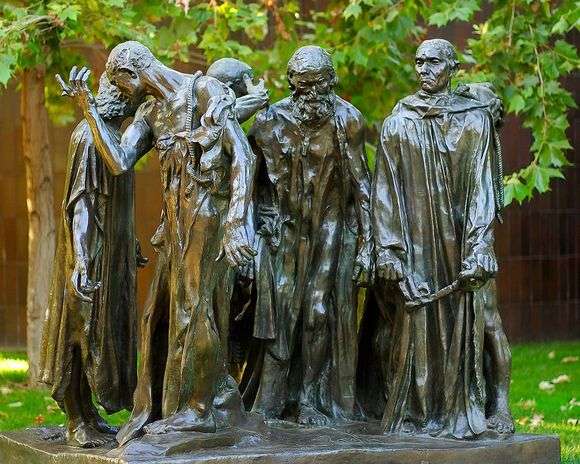 Люди.

Впасти.

Підвестися.

Долоні.

Земля.

Втома.
Впізнати новелу Стефаника
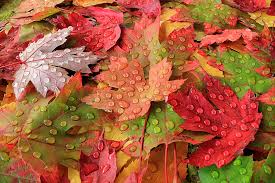 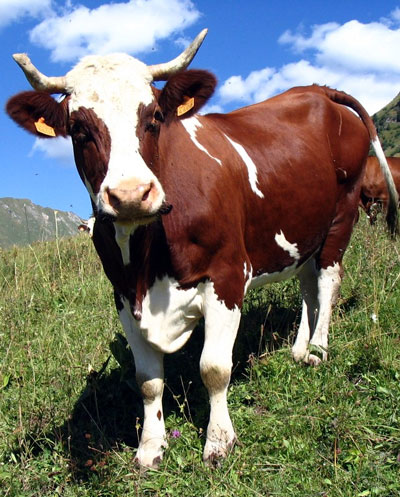 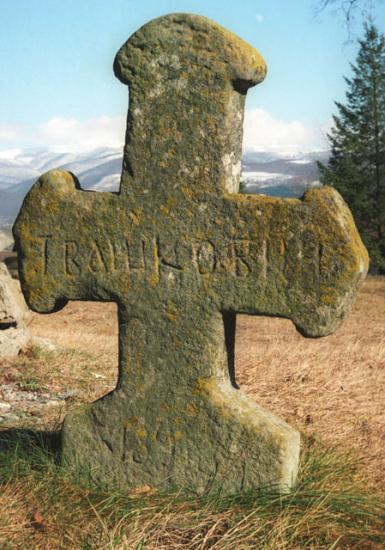 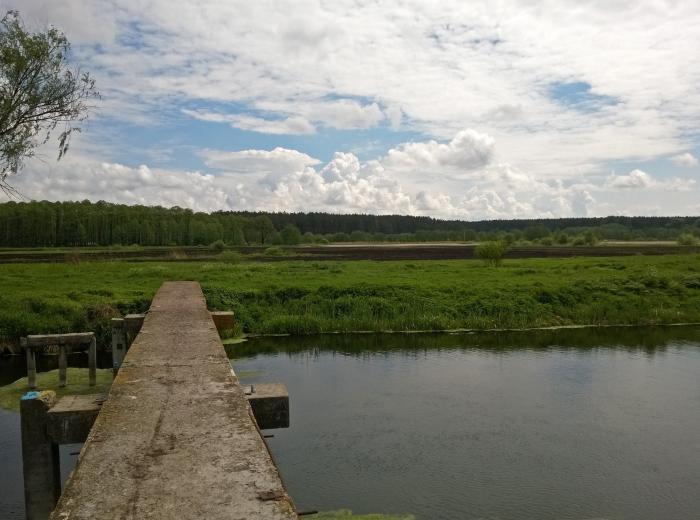 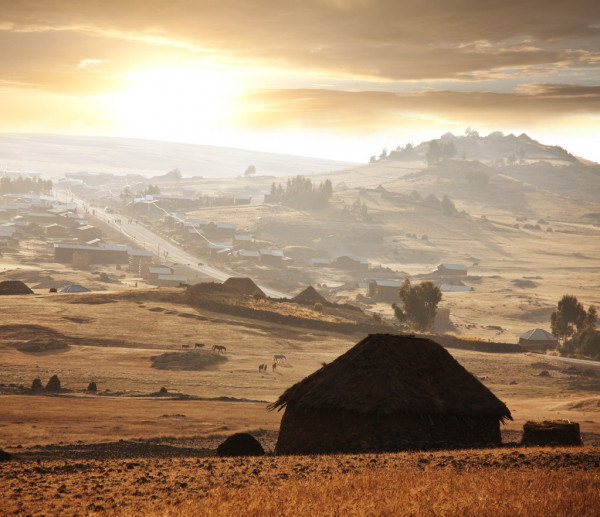 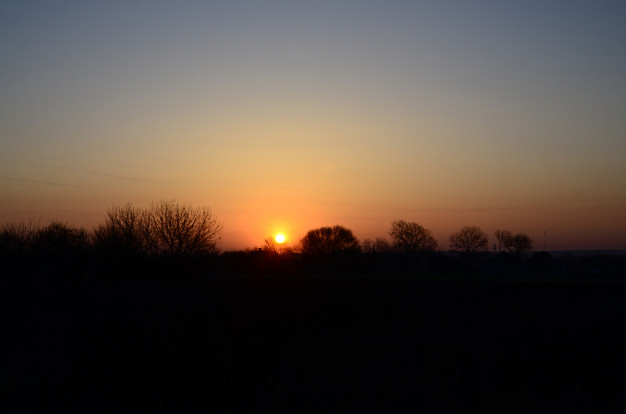 Придумайте важливу роль для цих зображень та напишіть історію з ними
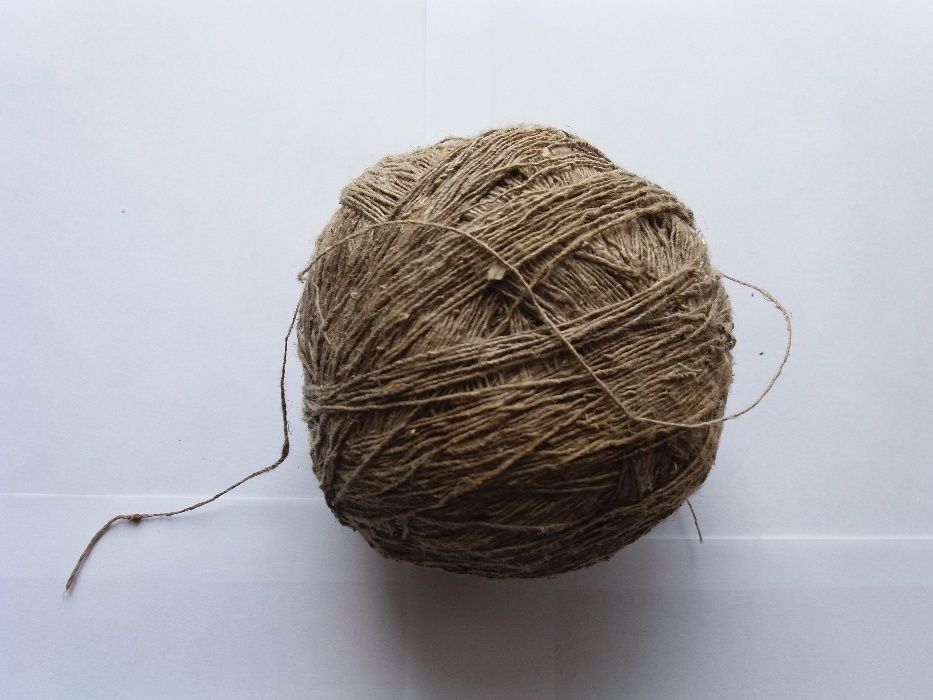 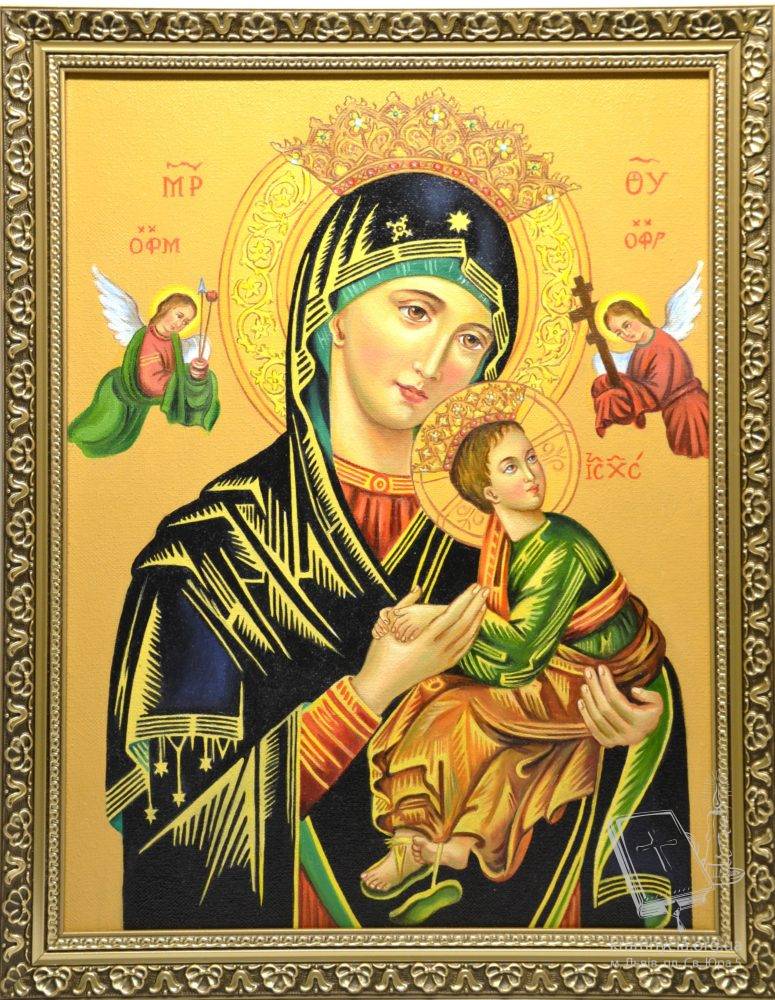 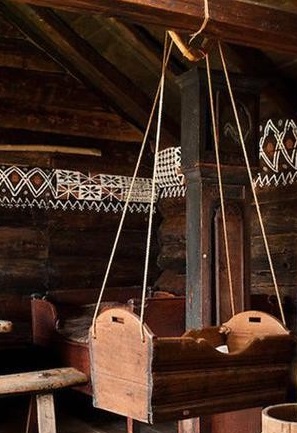 Поради від Юрія Андруховича (https://talentscollection.com/uk/materials/show/yuriy-andruhovich-podilivsya-poradami-dlya-pismennikiv-pochatkivciv)
Раджу дописувати кожен свій твір до такого відчуття, коли вам здаватиметься: «Все, далі можна тільки зіпсувати». Значить, ви досягнули якоїсь крайньої межі, досконалості. Не потрібно більше нічого змінювати чи переписувати. От тоді, напевно, можна цей твір нести видавцю. Текст має бути таким, щоб вам хотілося це зробити. Звісно, якщо ще пощастить з видавцем
«Насправді, не можна навчитися писати, якщо у вас немає цього дару. Ті ж, кому природа подарувала такий талант, звичайно, можуть навчитися писати краще. Адже можна бути дуже талановитим, але проґавити свій шанс, якщо не вчитися нічого. Тому обдарованим людям я раджу багато писати і вчитися. Тільки тоді буде бажаний результат»
поради від Стівена Кінга (https://starylev.com.ua/club/blog/20-porad-pysmennykam-vid-stivena-kinga)
1. Спершу пишіть для себе, а потім – для аудиторії.  
2. Не спокушайтесь досконалою граматикою. «Об`єктом твору є не абсолютна грамотність, а вміння зацікавити читача і розповісти йому історію».
3. Пишіть сміливо. «Я переконаний, що страх лежить в основі найгірших творів літератури».
4. Читати, читати і ще раз читати. «Якщо у вас немає часу для читання, то у вас немає часу (або інструментів) й для писання».
5. Не хвилюйтеся про те,  щоб зробити інших людей щасливими. 
6. Один розділ/ідея/думка/повідомлення за раз. 
7. Ліквідуйте те, що відволікає.
8. Дотримуйтеся вашого власного стилю. «Ніхто не може імітувати стиль письменника у певному жанрі, незалежно від того, якою б простою справою це не здавалося б».  
9. Зробіть перерву. «Читаючи ваші книги після шеститижневої перерви, вони здаватимуться вам дивними. Таке трапляється часто».  
10. Дослідження не повинні затуляти історію. «Ось де повинне бути місце для дослідження: у фоні та позаду історії, наскільки це можливо».
11. Письменництво - щастя. «Суть письменництва не в зароблянні грошей, славі, рейтингах, коханцях чи друзях. Письменництво - це магія, наче життєдайна вода, як і у будь-якій іншій творчості. Вода безкоштовна. Просто пийте».
Дякую за увагу!
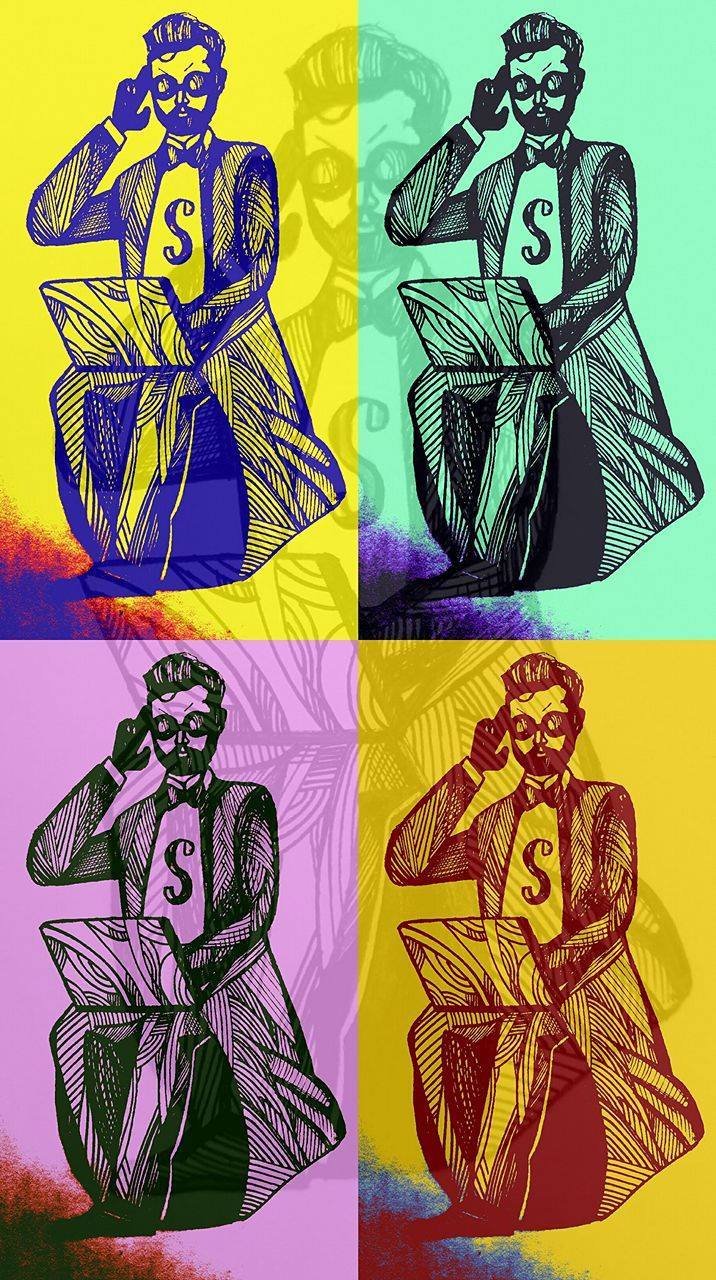